Research poster title – Longer titles might use two linesauthors & their affiliations
Conclusions
This section can also be titled Discussion.
Results
Results results results
Introduction
Introduction introduction introduction
Materials and methods	
This section can be simply titled Methods.
Acknowledgments
We gratefully acknowledge support from the CUNY Research Scholars Program. 
[Add acknowledgments as necessary]
Further information
This is optional. Your may provide your contact information (e-mail), a website that further documents this research, or the like.
Literature cited
Follow the proper citation style for your discipline. Your mentor can help you with that.
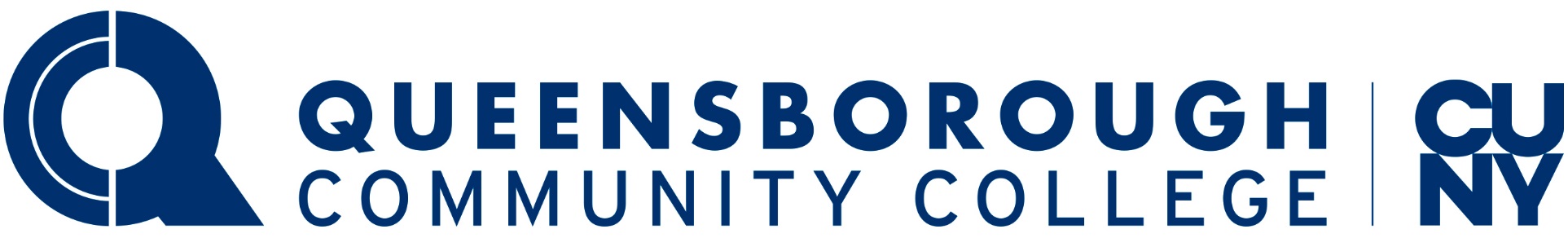